NSF CAREER Program
Kathleen McCloud
Physics Division
kmccloud@nsf.gov
703-292-8236
CAREER
Faculty Early Career Development Program 
			NSF 17-537
National Science Foundation
Find Link on Crosscutting Programs Page
NSF’s most prestigious awards in support of junior faculty exemplifying the role of teacher-scholar
Enhances and emphasizes the importance of balanced academic careers
Career development plan to integrate research and education
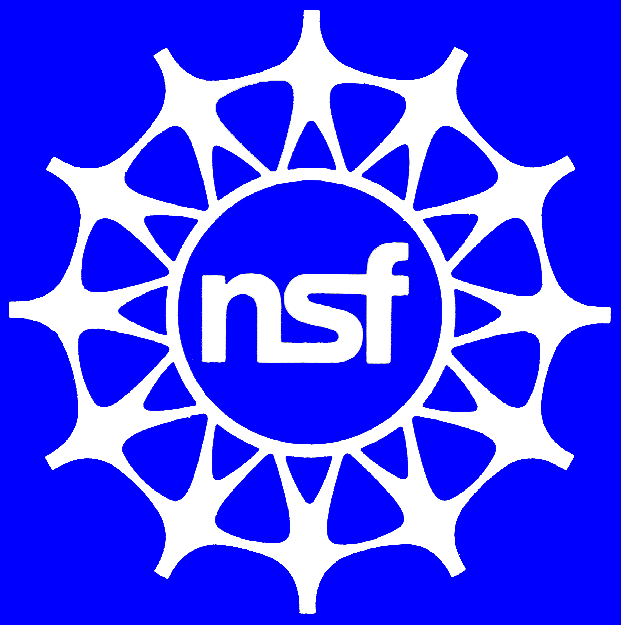 [Speaker Notes: outstanding research, excellent education and the integration of education and research within the context of the mission of their organizations]
PI requirements
ELIGIBILTY: As of Directorate Deadline
Hold a doctoral degree by the deadline date in a field supported by NSF;
Be untenured until October 1 following the deadline; 
Be engaged in research in an area of science, engineering, or education supported by NSF;
Have not previously received a CAREER award (prior or concurrent Federal support for other types of awards or for non-duplicative research does not preclude eligibility);
AND
By October 1st following the deadline : Be employed in a tenure-track (or tenure-track-equivalent) position as an assistant professor (or equivalent title)
National Science Foundation
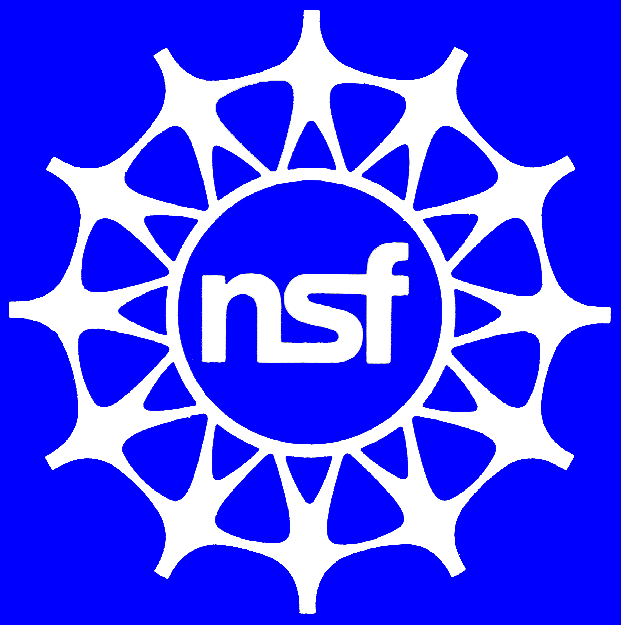 [Speaker Notes: Be employed in a tenure-track position (or tenure-track-equivalent position) as an assistant professor (or equivalent title), at an institution in the U.S., its territories, or possessions, or the Commonwealth of Puerto Rico, that awards degrees in a field supported by NSF;Or 
Be employed in a tenure-track position (or tenure-track-equivalent position) as an assistant professor (or equivalent title) at an organization in the U.S., its territories, or possessions, or the Commonwealth of Puerto Rico, that is a non-profit, non-degree-granting organization such as a museum, observatory, or research lab. 

Note: For your position to be considered a tenure-track-equivalent position, you must meet all of the following requirements: (1) your employing department or organization does not offer tenure; (2) you are engaged in research in an area of science or engineering supported by NSF; (3) your appointment is a continuing appointment; (4) your appointment has substantial educational responsibilities; and (5) your career-development plan relates to your career goals and job responsibilities as well as the goals of your department/organization.]
Tenure Track Equivalent
Requirements:
the employee has a continuing appointment that is expected to last the five years of a CAREER grant; 
the appointment has substantial research and educational responsibilities; 
the proposed project relates to the employee's career goals and job responsibilities as well as to the mission of the department or organization.

The above must be confirmed in the Department Chair’s letter
National Science Foundation
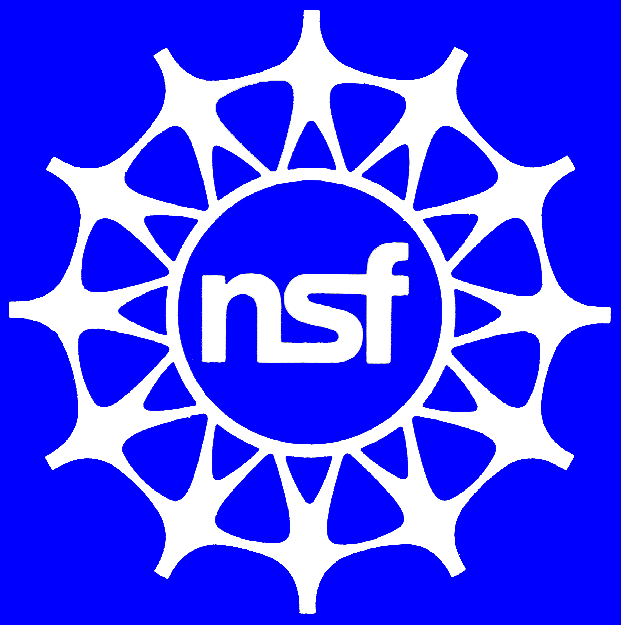 [Speaker Notes: PECASE Presidential Early Career Awards for Scientists and Engineers]
CAREER
Additional Requirements
Associate professors cannot apply
No Co-Investigators allowed in Cover Page (although the budget allows limited support for senior personnel with a collaborative role
Requires letter from Department Chair or Equivalent
SIZE
Lower Limit $400K (total)
DURATION
5 Years
DEADLINES:
Third Wednesday in July	BIO, CISE, EHR
Third Thursday in July	ENG
Third Friday in July 	 	GEO, MPS, SBE
National Science Foundation
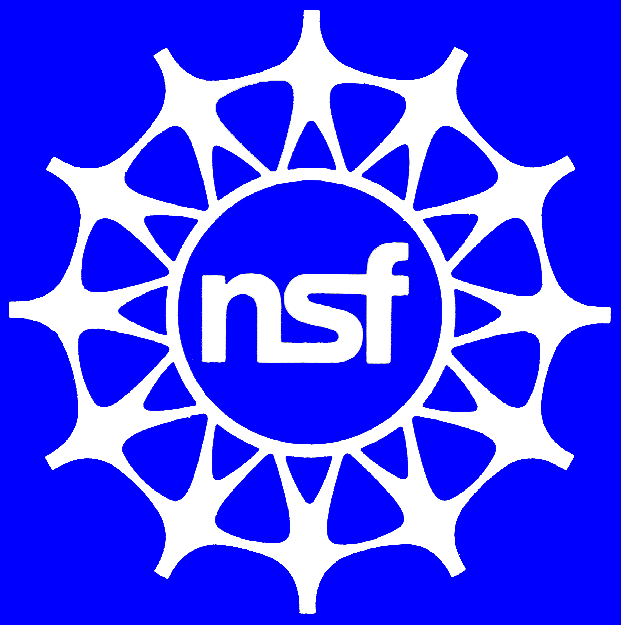 [Speaker Notes: PECASE Presidential Early Career Awards for Scientists and Engineers]
Research and Education: what does it mean?
Varies somewhat by Division – contact the Program Officer when in doubt
Must be more than the normal expectation of a faculty member
Some Divisions insist on integration of research and education, others are more lenient in terms of accepting outreach as a form of education whether or not based on the research
National Science Foundation
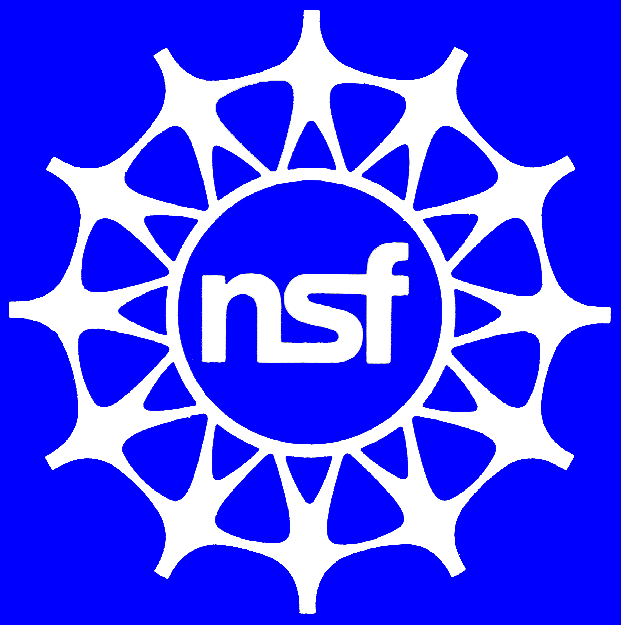 [Speaker Notes: Be employed in a tenure-track position (or tenure-track-equivalent position) as an assistant professor (or equivalent title), at an institution in the U.S., its territories, or possessions, or the Commonwealth of Puerto Rico, that awards degrees in a field supported by NSF;Or 
Be employed in a tenure-track position (or tenure-track-equivalent position) as an assistant professor (or equivalent title) at an organization in the U.S., its territories, or possessions, or the Commonwealth of Puerto Rico, that is a non-profit, non-degree-granting organization such as a museum, observatory, or research lab. 

Note: For your position to be considered a tenure-track-equivalent position, you must meet all of the following requirements: (1) your employing department or organization does not offer tenure; (2) you are engaged in research in an area of science or engineering supported by NSF; (3) your appointment is a continuing appointment; (4) your appointment has substantial educational responsibilities; and (5) your career-development plan relates to your career goals and job responsibilities as well as the goals of your department/organization.]
Tenure Track Equivalent
Requirements:
the employee has a continuing appointment that is expected to last the five years of a CAREER grant; 
the appointment has substantial research and educational responsibilities; 
the proposed project relates to the employee's career goals and job responsibilities as well as to the mission of the department or organization.

The above must be confirmed in the Department Chair’s letter
National Science Foundation
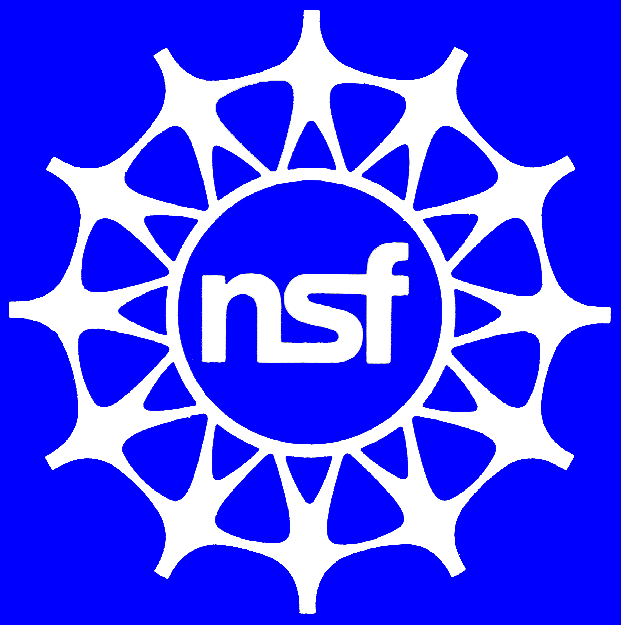 [Speaker Notes: PECASE Presidential Early Career Awards for Scientists and Engineers]